Sistem Bilangan 2
Pecahan dalam Biner
Dalam sistem bilangan desimal, bilangan pecahan disajikan dengan menggunakan titik desimal. Digit-digit yang berada di sebelah kiri titik desimal mempunyai nilai eksponen yang semakin besar, dan digit-digit yang berada di sebelah kanan titik desimal mempunyai nilai eksponen yang semakin kecil. Sehingga:

	0.110   = 10-1 = 1/10
	0.0110 =  10-2 = 1/100
	0.210   =  2 x 10-1 = 2/10 dan seterusnya
Pecahan dalam Biner
Cara yang sama juga bisa digunakan untuk menyajikan bilangan biner pecahan.  Sehingga,
	0.12   = 1 x 2-1 = ½
	0.012 = 1 x 2-2 = ½2 = ¼ 
Contoh:
0.1112 = 1x2-1 + 1x2-2 + 1x2-3 
		    =  1/2 +1/4 + 1/8
		    = 0.5 + 0.25 + 0.125 = 0.87510

101.1012 = 1x22 + 0x21+ 1x20 + 1x2-1 + 0x2-2 +1x2-3 
		       = 4 + 0 + 1 + 1/2 + 0 + 1/8
		       = 5 + 0.625
		       = 5.62510
Konversi Bilangan Desimal pecahan ke Biner
Pengubahan bilangan pecahan dari desimal ke biner dapat dilakukan dengan cara mengalihkan bagian pecahan dari bilangan desimal tersebut dengan 2, bagian bulat dari hasil perkalian merupakan pecahan dalam bit biner. Proses perkalian diteruskan pada sisa sebelumnya sampai hasil perkalian sama dengan 1 atau sampai ketelitian yang diinginkan. Bit biner pertama yang diperoleh merupakan MSB dari bilangan biner pecahan. Sebagai contoh, untuk mengubah 0.62510 menjadi bilangan biner dapat dilakukan dengan:

	0.625 x 2 = 1.25, 	bagian bulat = 1 (MSB), sisa = 0.25
	0.25 x 2 = 0.5, 	bagian bulat = 0, sisa = 0.5
	0.5 x 2 = 1.0,  	bagian bulat = 1 (LSB), tanpa sisa

	Sehingga, 

	0.62510 = 0.1012
Penjumlahan pada sistem bilangan
DESIMAL
	1      1
	   8 4 4
	   5 1 8   +
	1 3 6 2

BINER
    1  1  1
	   1 0 1 1              1110
	   0 1 1 0   +           610  +
	1 0 0 0 1 	      1710
HEXADESIMAL
    1     1
     B 7 D 216         4705810
      5 7 8 316 +      2240310 +
   1 0 F 5 516	   6946110

OKTAL
   1     1
      6 1 4 28          317010
      4 2 5 38 +       221910 +
   1 2 4 1 58          538910
Pengurangan pada sistem bilangan
DESIMAL
	1      1
	   8 4 4
	   5 1 8   +
	   2 2 6

BINER
    
	   1 0 1 1              1110
	   0 1 1 0   -            610  +
	   0 1 0 1	        510
HEXADESIMAL
    
     B 7 D 216         4705810
      5 7 8 316 -       2240310 -
      6 0 4 F16	   2465510

OKTAL
   
      6 1 4 28          317010
      4 2 5 38 +       221910 +
      1 6 6 78             95110
Komplemen bilangan biner
KOMPLEMEN KE 1
	Ubah bilangan 1  0 dan bilangan 0  1
	contoh :
	1101	  0010
	1101 1001    0010 0110

KOMPLEMEN KE 2
	komplemen 1 ditambah 1
	contoh :
	1101	 0010		--------> Komplemen 1
		           1 +
		     0011          		--------> Komplemen 2
Fungsi Komplemen
Memudahkan dalam proses aritmatika penjumlahan bilangan negatif

	contoh :
		 710		
		-410  +	
		

		  7 	111
		-4    Komlemen ke 2
			100  011  100
			  B	  K1	  K2
111
	  100 +
	1011

Abaikan bilangan 1 di depan
Latihan
Konversikan kedalam Desimal
	1101.10012 = ……. 10
Jumlahkan menggunakan Biner, Oktal dan Hexadesimal
	245 10 + 137 10
	172 10  -  93 10
Jumlahkan Menggunakan Biner
	 -11 10 + 14 10
GERBANG LOGIKA
Gerbang Logika merupakan blok dasar untuk membentuk rangkaian elektronika digital.
Sebuah gerbang logika mempunyai satu terminal output dan satu atau lebih terminal  input
Outpu  bisa bernilai HIGH (1) atau LOW (0) tergantung dari level-level digital pada terminal inputnya.
Ada 7 gerbang logika dasar : AND, OR, NOT, NAND, NOR, Ex-OR, Ex-NOR
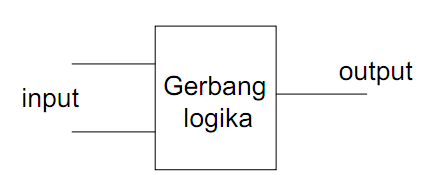 Gerbang AND
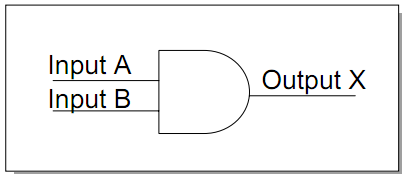 Tabel Kebenaran
Jika Input A AND B keduanya HIGH, maka output X akan HIGH
Jika Input A atau B salah satu atau keduanya LOW maka output X akan LOW
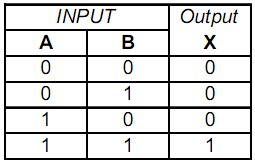 Persamaan Matematis  X = A.B
Gerbang OR
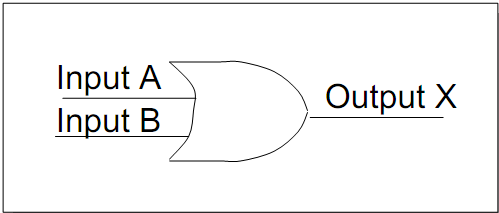 Tabel Kebenaran
Jika Input A OR B atau keduanya HIGH, maka output X akan HIGH
Jika Input A dan B keduanya LOW maka output X akan LOW
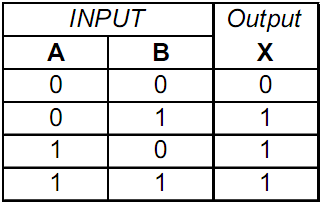 Persamaan Matematis  X = A+B
Gerbang NOT
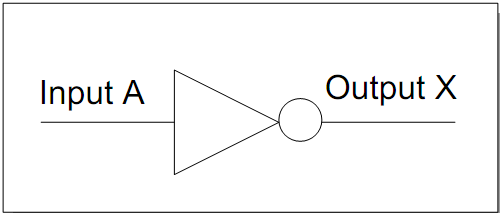 Tabel Kebenaran
Jika Input A AND B keduanya HIGH, maka output X akan HIGH
Jika Input A atau B salah satu atau keduanya LOW maka output X akan LOW
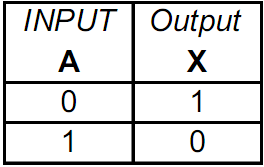 Persamaan Matematis  X = A
Gerbang NAND (Not AND)
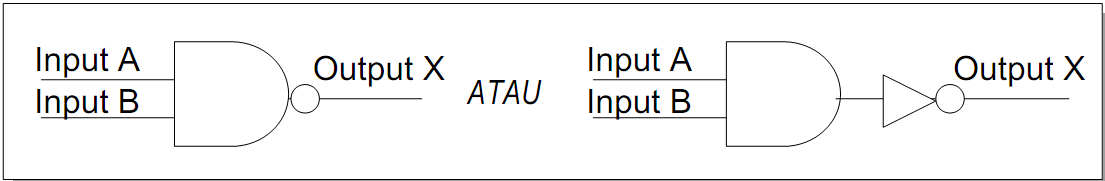 Tabel Kebenaran
Merupakan Inversi (kebalikan) dari operasi AND
Jika Input A AND B keduanya HIGH, maka output X akan LOW
Jika Input A atau B atau keduanya LOW, maka output X akan HIGH
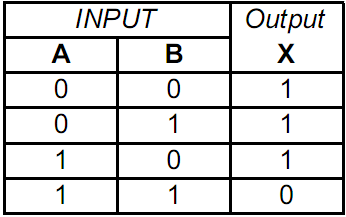 Persamaan Matematis  X = A.B
Gerbang NOR (Not OR)
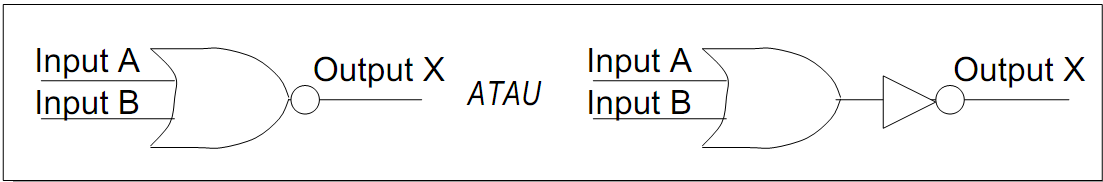 Tabel Kebenaran
Merupakan Inversi (kebalikan) dari operasi OR
Jika Input A dan B keduanya LOW, maka output X akan HIGH
Jika Input A OR B salah satu atau keduanya HIGH, makaoutput X akan LOW
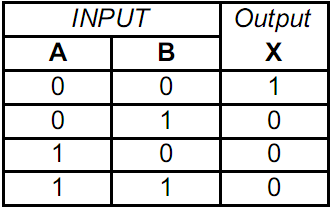 Persamaan Matematis  X = A+B
Gerbang Ex-OR (Exclusive OR)
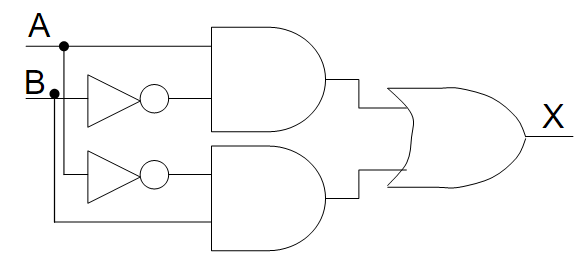 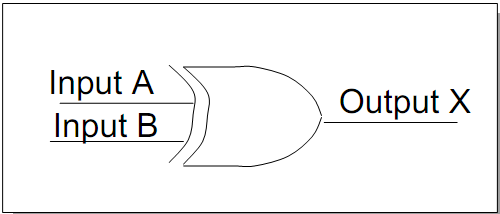 Tabel Kebenaran
Jika salah satu dari kedua inputnya HIGH (bukan kedua-duanya), maka output X akan HIGH
Jika kedua inputnya bernilai LOW atau HIGH, maka output X akan LOW
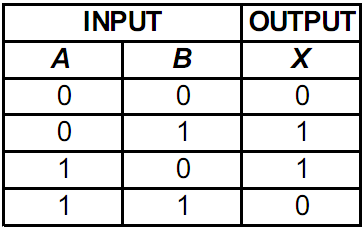 Persamaan Matematis  X = A + B
Gerbang Ex-NOR (Exclusive NOR)
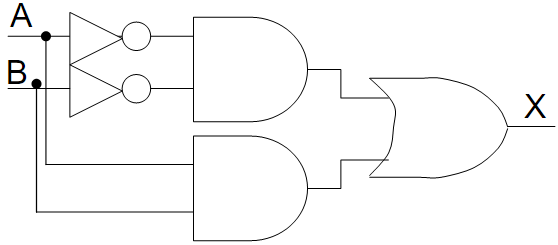 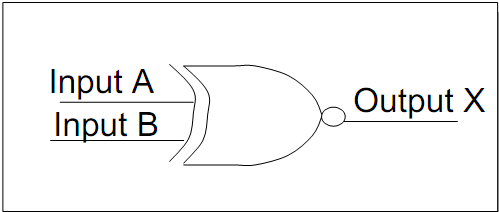 Tabel Kebenaran
Ex-NOR merupakan kebalikan dari Ex-OR 
Jika salah satu dari kedua inputnya HIGH, maka output X akan LOW
Jika kedua inputnya bernilai LOW atau HIGH, maka output X akan HIGH
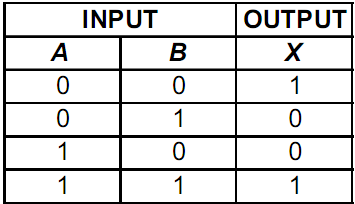 Persamaan Matematis  X = A + B
Rangkuman Gerbang Logika
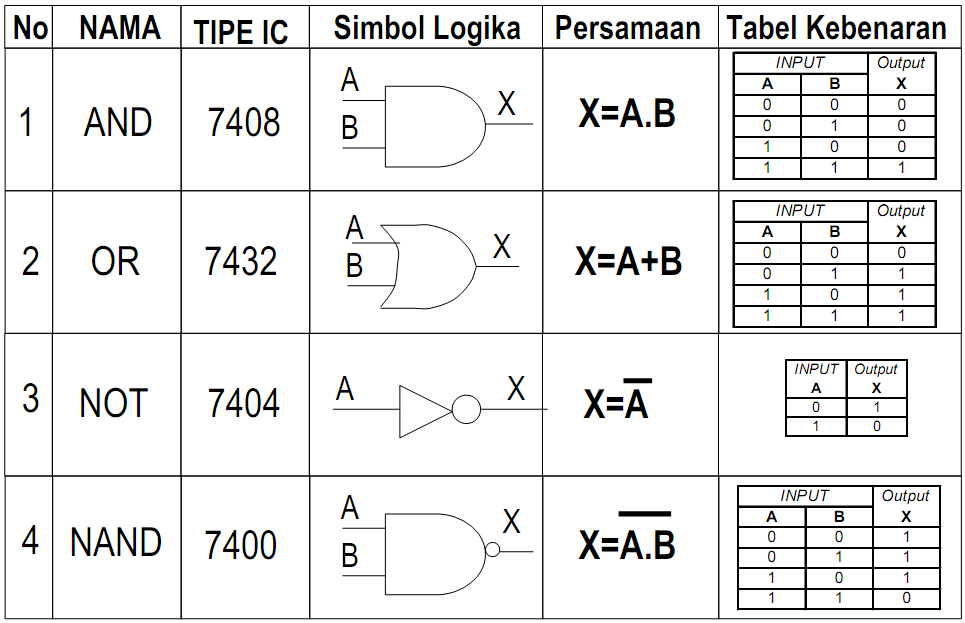 Rangkuman Gerbang Logika (cont…)
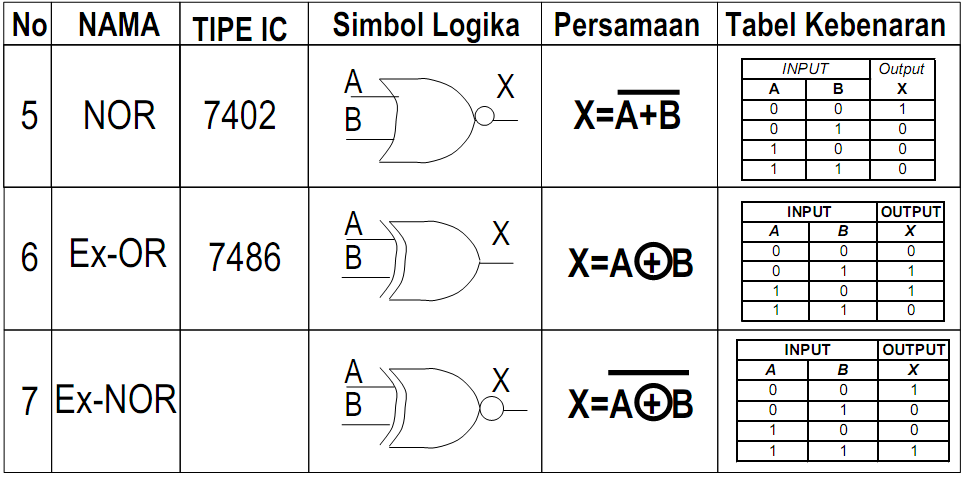 Latihan